Naturalistic or Biblical View of Human Development: Renewing the Mind
Dr. Carol Brown Ed.D
Our Son’s Story
Traumatic Birth

Language Processing Disorder
Receptive/Expressive Language

Symptoms of:
Dyslexia
Dyscalculia
Dysgraphia 

IQ Composite: Below Average  
Psychologists said: low expectations, working memory, and processing cannot be changed.
Attended Boyce College  
Aug. 2011 – Dec. 2014
Biblical Counseling Degree
GPA: 3.2
Educational & Cognitive Therapist
Married 2018
Father 2021
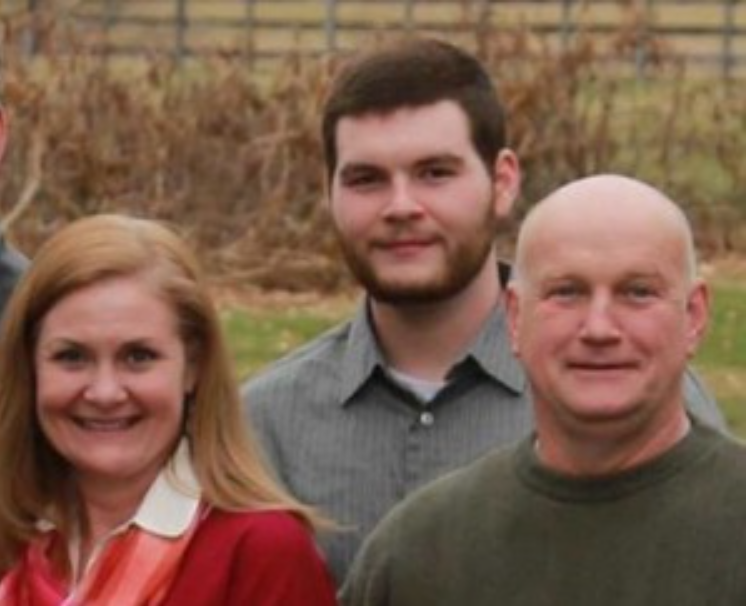 Developmental theories inform our perspectives, expectations, and limitations of learners who have intellectual, behavioral, and physical challenges
LOW EXPECTATIONS: Decide how much children can learn before they even start based on a diagnosis and IQ

LACK OF CURRICULUM: They tried but didn’t have the right tools to help 

FOCUS ON ACCOMMODATIONS, MODIFICATIONS, STRATEGIES, MEDICATION,OT, PT, and SPEECH

LACK OF BELIEF THAT THE  BRAIN CAN CHANGE

BELIEF IN A CRITICAL AGE

LIMITED FAITH-BASED SCHOOLS
Achievement Gap
Potential
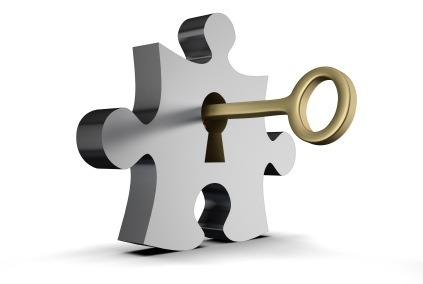 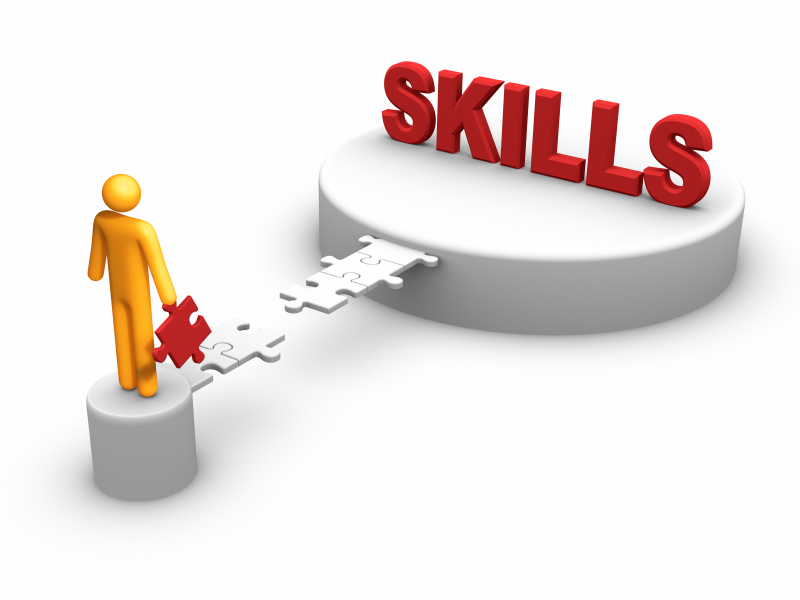 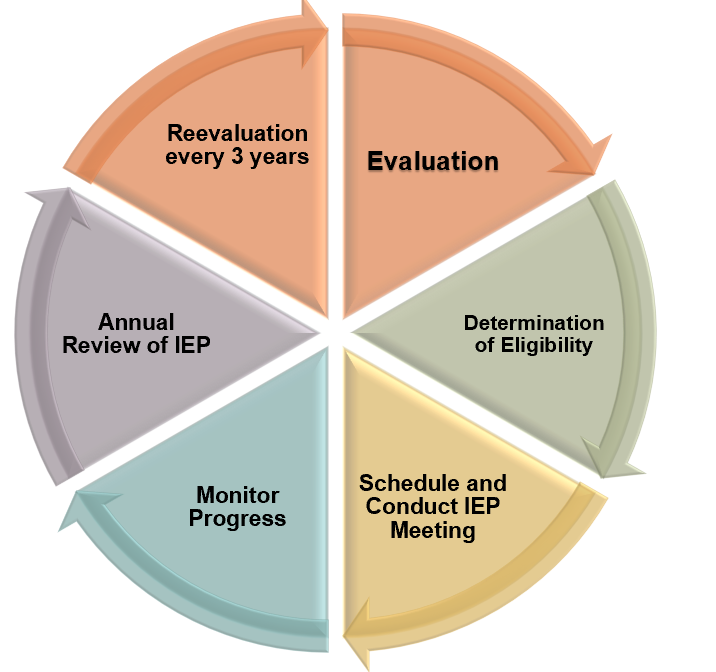 Academic
Achievement
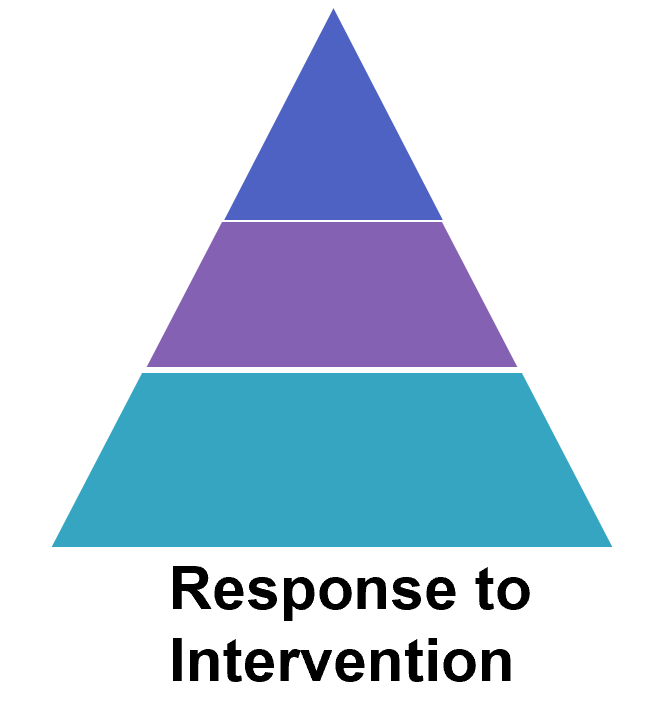 Referral
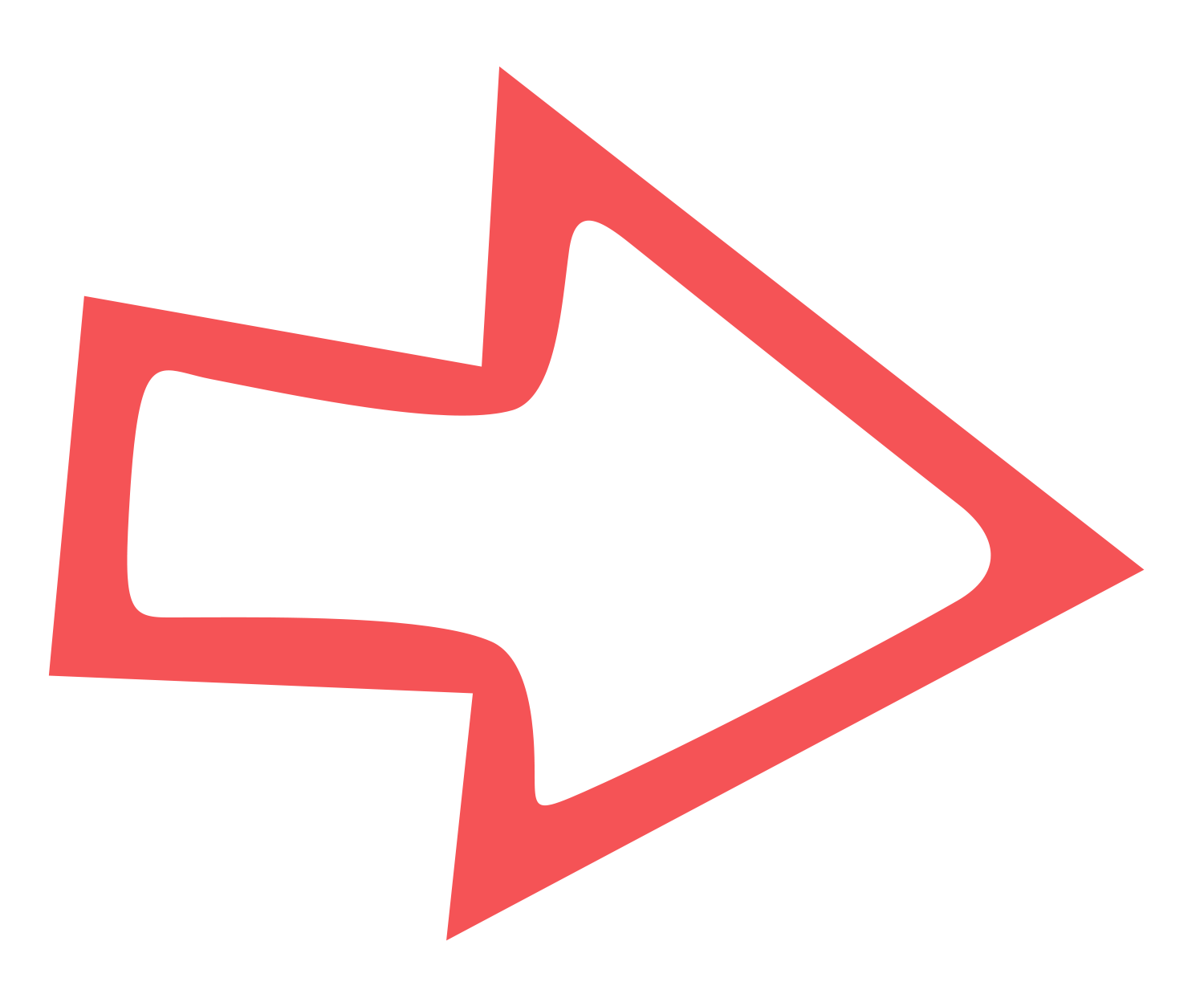 Tier 3
Tier 2
Tier 1
Personalization
Differentiation
Students Who Struggle Early Rarely Catch Up
In 3rd grade, her parents heard the words,
          ”Rose can’t learn anymore. ”
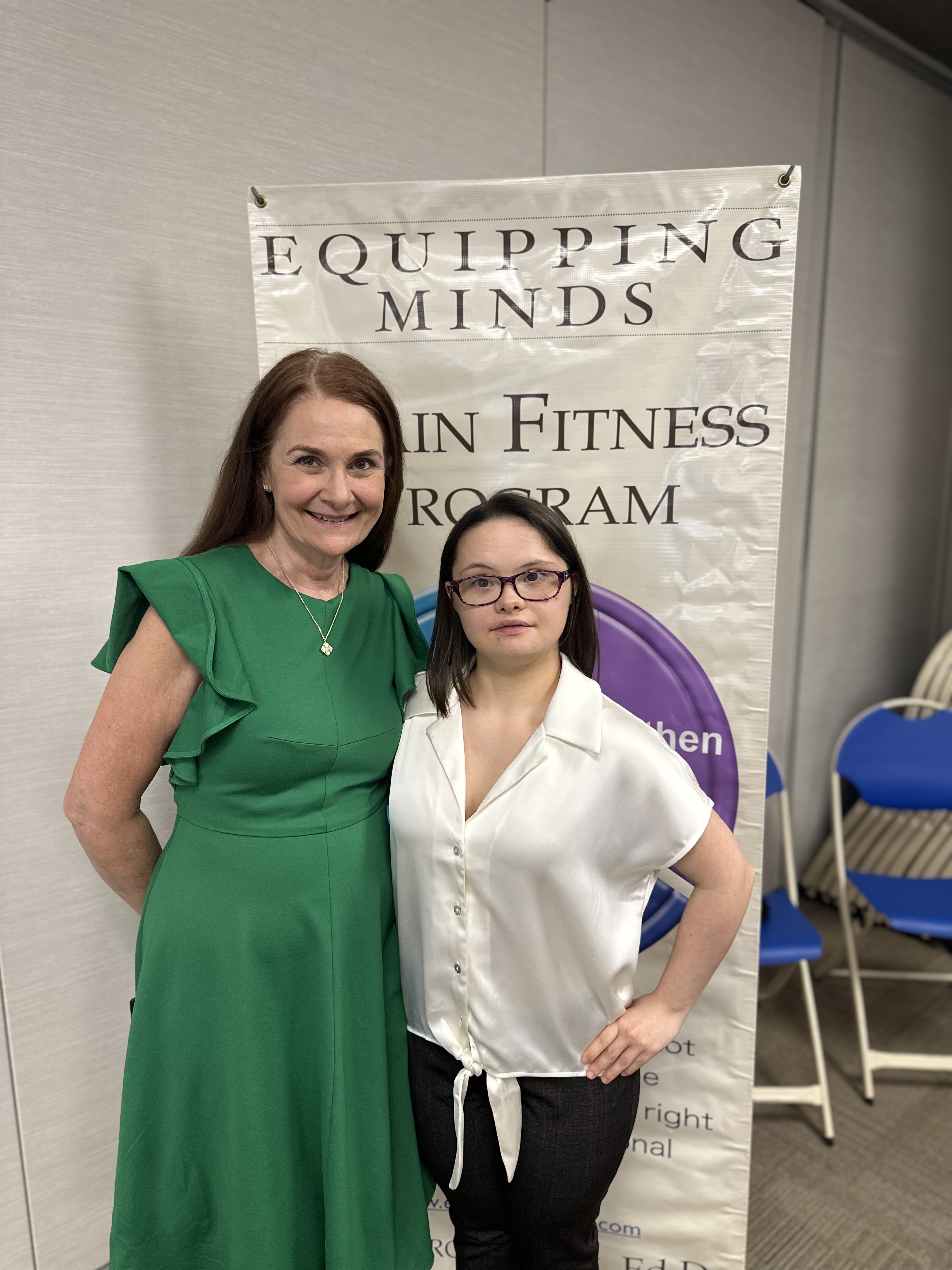 Equipping Minds
Cognitive Development Exercises
Academic Gains after 9 Weeks
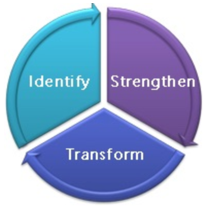 Winter 12

Fall 11
12 Weeks lead to a 4 year case study
Dr. Reuven Feuerstein Cognitive Psychologist 1921-2014
Theist: Orthodox Jew who believed we are created in the image of God. His religious beliefs were the foundation for his theories of cognitive development.
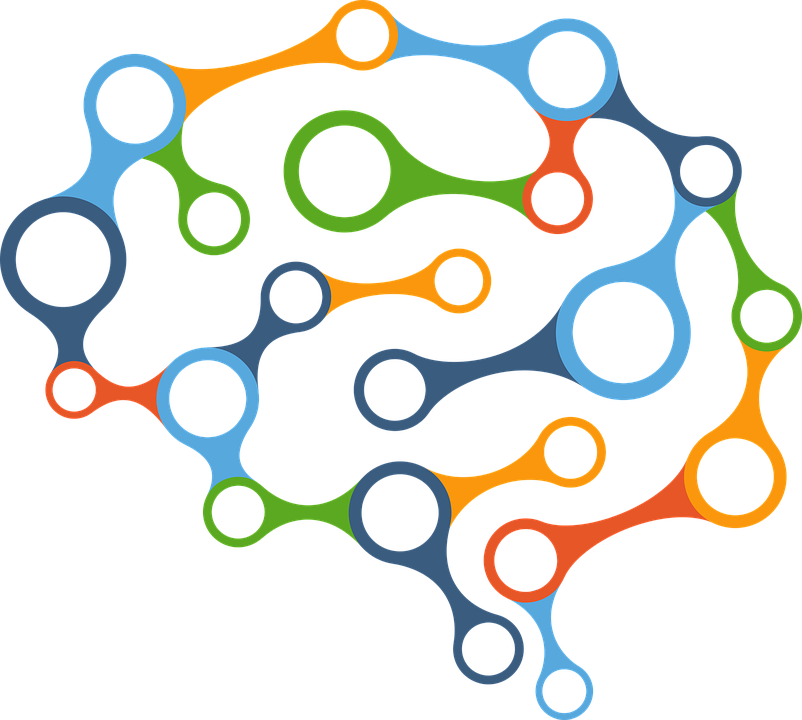 Structural Cognitive Modifiability
Intelligence is modifiable regardless of age, neurodevelopmental conditions, genetics, and developmental disabilities.
1.  Human beings are shaped by:
Environment  
Human Biology 
Mediation
SCM
Mediation Learning Experience
Instrumental Enrichment
5 Decades
  PROVEN
2.  Intelligence is adaptive
2000+ Research Studies
3.  The brain is plastic and can generate new structures through external and internal factors.
Jon Amos Comenius:1592-1670 Father of Modern Education & Developmental Psychology
*Theologian, Educator, and Philosopher
*Image of God, Scripture & Nature, Salvation of Humanity
*Embraced Science, a wholistic view, All Truth is God’s Truth
*EVERYONE should be educated regardless of  intellectual ability, boys and girls, rich and poor
*Right of Inclusion for diverse learners
*Unlimited Potential of the Mind- Neuroplasticity
*Life Long Learning
*Joy of Learning
*Sought throughout Europe to reform education
*System of progressive instruction
*Multi-sensory instruction
*First children’s picture book: Orbitus Pictus 
*Exercise, play, nutrition, work, and sleep
Neuroplasticity is the most important discovery in all of neuroscience as it confirms the brain is built to change in response to experience and training, enabling learning.                                              Boleyn-Fitzgerald
Comenius understood there is no truth or intellectual endeavor Christ did not bring into being. 
God in Christ is the Creator of all things (Gen 1:1, Col.1:15-16, Heb.1:2), the sustainer of all things (Col. 1:16-18 Heb 1:3), and the reconciler of God with humanity (Col.1:19-20). 
God creates all of humanity in His image for His purposes and glory (Gen 1:28-29, Isaiah 43:7). 
These were essential truths for Comenius and are relevant for Christian educators and psychologists today as the Bible is the lens through which we view human life and provides the message for salvation.
Since man is created in God's image, he is “capable of acquiring knowledge of all things.” Comenius saw the mind's unlimited potential because he saw humanity from a biblical worldview of human development. 
“It is evident that man is naturally capable of acquiring a knowledge of all things, since, in the first place, he is the image of God… If a thousand years were granted to man, in which, by grasping one thing after another, he might continually learn something fresh, he would still find some spot from which the understanding might gain fresh objects of knowledge. So unlimited is the capacity of the mind that in the process of perception, it resembles an abyss. The body is enclosed by small boundaries: the voice roams within wider limits; the sight is bounded only by the vault of heaven; but for the mind, neither in heaven nor anywhere outside heaven, can a boundary be fixed.”
To have a voice for those who have no voice and sit at the academic table
    
Research Study with Specific Learning Disorders
Thirty-two students with a diagnosed specific learning disorder (SLD) were randomly assigned to
one of two groups. Half of the students trained with EMCDC (Training Group) and the other 
half received extra academic tutoring (Active Control). Each group received training or academic 
tutoring for one hour a day, five days a week for 30 hours over 7 weeks.

The Training group showed statistically significant improvements in:
verbal abilities 
nonverbal abilities
IQ composite  
Science
Training Group made greater improvements in reading, science, language, and 
     social studies than the Active Control Group. 

The Active Control, who received 30 hours of academic tutoring did not make significant
improvements in working memory, nonverbal abilities, IQ, or academic skills. 
However, they did make gains in verbal abilities.
Peer-reviewed Published Research
Do not conform to the pattern of this world, but be transformed by the renewing of your mind. Romans 12:2
Changing our mindset
Image of God includes the whole person
Jesus grew in wisdom, and statue in favor with God and man
Scripture says God gives the ability to know Him
To Think, To Know, and To Remember…involve working memory, which can be developed
Science, Education, and Scripture should not be seperated
Neurotheology: Psychology, Neuroscience, & Spirituality
Restoration is a lifelong process
Intervention:
Cognitive Development Therapy
Results: Follow Multi-step Directions
Visualize                   
Letters                      
Numbers                  
Images
Reading/Spelling
Math
Comprehension
Improves Behavior and Language
Impacts
Nethra
Tic Tac Toe
Doulos Discover School
Malawi teachers    Kenya teacher
Mexico                         Brain Fit Seniors
“God Himself has frequently asserted that with Him there is no respect of persons, so that, if, while we admit some to the culture of the intellect, we exclude others, we commit an injury not only against those who share the same nature as ourselves, but against God himself, who wishes to be acknowledged, to be loved, and to be praised by all upon whom He has impressed His image. 
Now we do not know to what uses divine providence has destined this or that man; but this is certain, that out of the poorest, the most abject, and the most obscure, He has produced instruments for His glory.”
Cognitive Development
Reasoning
Processing
Comprehension
Working & Long-Term 
            Memory
Social 
and 
Emotional Development
Sensory 
and 
Motor Development
Equipping Minds
Relational
Primitive Reflexes
Confidence
Language
Visual & Auditory 
    Processing
Self-regulation
Equipping Minds of Learners
A Holistic-Integrated Approach
Nutritional Therapy
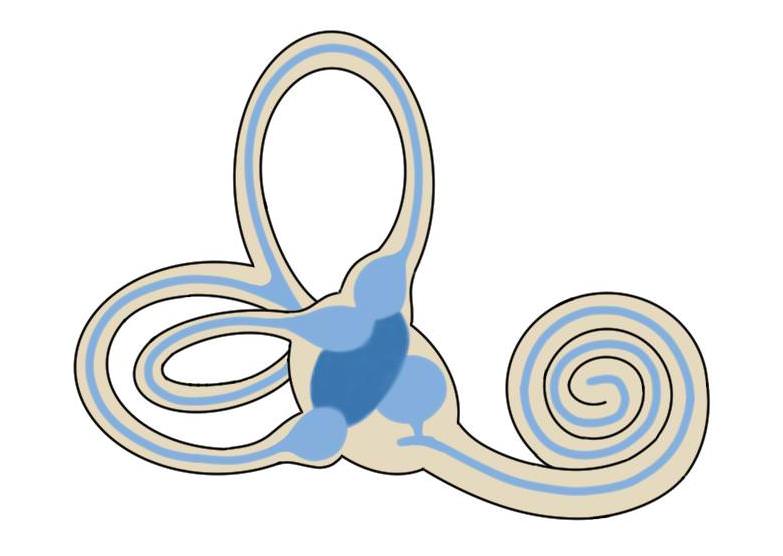 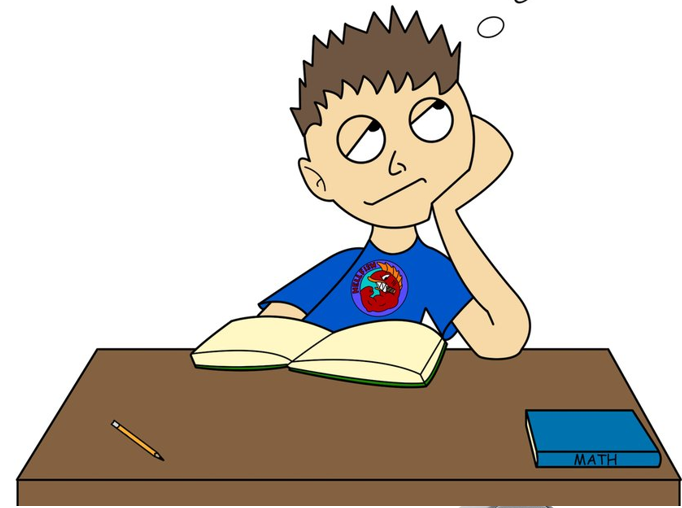 Primitive Reflex Therapy
Vestibular Therapy
Sound Therapy
Cognitive Development Therapy
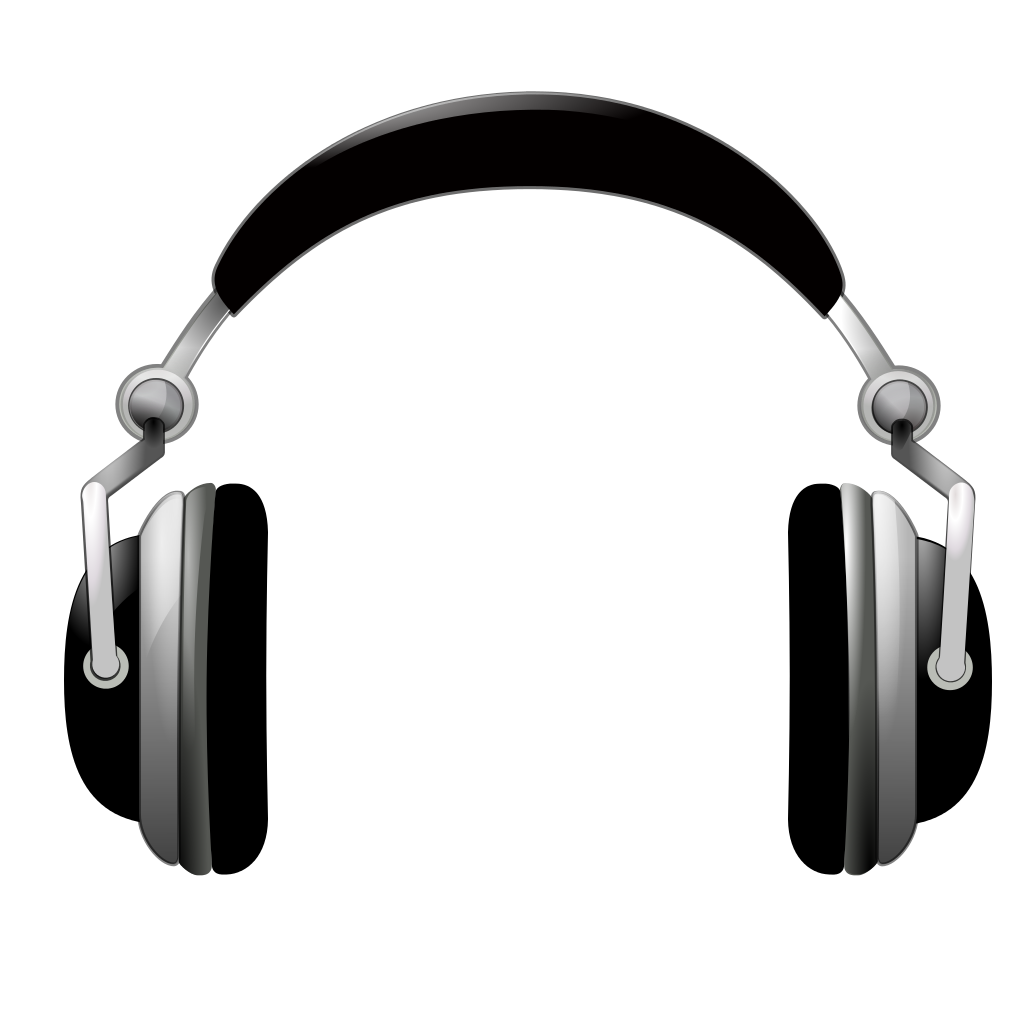 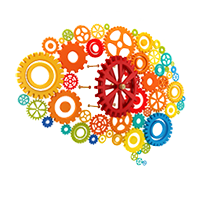 Mediated Learning Experience
[Speaker Notes: specially recorded programs of highly filtered classical music are used to rehabilitate the ear and stimulate the brain. Sound Therapy stimulates the ear by presenting it with constantly alternating sounds of high and low tone within the complex structure of classical music. Stimulation via the sensory pathways re-maps the brain, improving the way we understand and process sound. The brain, in turn, sends signals back to the ear to improve its function. As the ear becomes open and receptive to high frequency sounds these are then passed on to the brain. Research has shown that brain function is improved through high-frequency sound. Participants will also listen to sound therapy.

The teacher is a mediator who invites the learner to 
identify a problem, to analyze it, to use inductive thinking processes to develop a strategy 
for its solution, and connect it to other knowledge networks. Teachers who apply these 
principles of mediation enable learners to find a greater level of success as independent and active learners.43 

Nutrition exercise
Cognitive development 
Sensory development
Motor development]
Stories of Hope
Equipping Minds Success Stories